Define, explain and identify:
Introduction to “fake news” and 5g technology
[Speaker Notes: Introduction of myself
Introduction of the module
Why we choose technology. A lot of engineering courses
Who is this module for. People without knowledge on fake news]
Overview
Introduction & Definitions
Fake News and Technology
How it all started: 5G Technology and Covid-19
ERUM sub-report: Does 5g technology pose any health risks?
2
4
ERUM sub-report: 
Does 5g technology pose any health risks?
3
ERUM - CUT’s subreport on 5G technology
The aim IO1 was to design a comprehensive set of reports which will elaborate on a methodology which can be applied to apprehend media content in a critical way. This methodology is intended for students of different disciplines and aims at raising awareness about the media representation gaps in controversial topics through the prism of evidence and research-based articles in mainstream media.

The Cyprus University of Technology choose the controversial topic of 5G and whether the 5G technology poses any health risks. As part of this sub-report, a total of 300 articles on the topic have been initially retrieved from online newspapers from Greece and Cyprus (e.g. Simerini, Kathimerini, Ta Nea,Ethnos,Phileleftheros, Proto thema, To pontiki, To vima, Reporter, SigmaLive) covering the time span of 2019 (January to December 2019).
4
[Speaker Notes: The Cyprus University of Technology choose the controversial topic of 5G and whether the 5G technology poses any health risks. As part of this sub-report, a total of 300 articles on the topic have been initially retrieved from online newspapers from Cyprus and Greece covering the time span of 2019. However, I am not here today to explain what 5G is. I believe that everyone here has an opinion on the topic. But opinions are not enough. What about the facts? How did the line between facts and fake news became so blurred nowadays that people cannot distinguish between the two?
 
This blurred line is the exact reason of the controversy of the 5G topic. With the social opinion divided into supporters and opponents of 5G technology, the topic has been also intensively represented in the mainstream media, especially during the last year. However, discussion around the topic often lacks scientific argumentation, while evidence-based statements are also replaced with “fake news” contributing to the misinformation of the public audience. In our report we analysed the more poplular fake statements about 5G.

But the bottom line has nothing to do with 5G. Today 5G is a controversial topic but tomorrow something else will become controvesial. What’s important is to understand the issues that create this blurred line between fake and fact and train ourselves to look beyond the headline.]
ERUM - CUT’s subreport on 5G technology
Authorship of the articles

In particular, about half of the articles were not signed by an author, while most of those which were signed did not provide further details in relation to the author’s status and background. In turn, this has a negative impact on the credibility and trustworthiness of the articles.
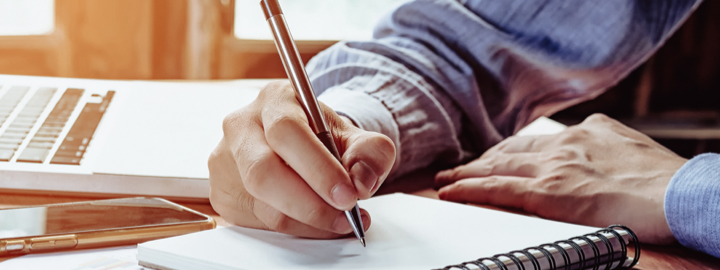 5
[Speaker Notes: The first issue that is negatively affecting the trustworthiness of the news is the authorship of the articles. In particular, about half of the articles were not signed by an author, while most of those which were signed did not provide further details in relation to the author’s status and background. In turn, this has a negative impact on the credibility and trustworthiness of the articles.]
ERUM - CUT’s subreport on 5G technology
Length of the articles

5G networks represent a complex socio-scientific controversial issue whose functionality could hardly be conveyed and communicated in short articles of 300 to 500 words. Given that peer-reviewed articles published in scientific journals are usually between 5000 to 7500 words, one could easily understand that there is an outstanding difference between the two formats.
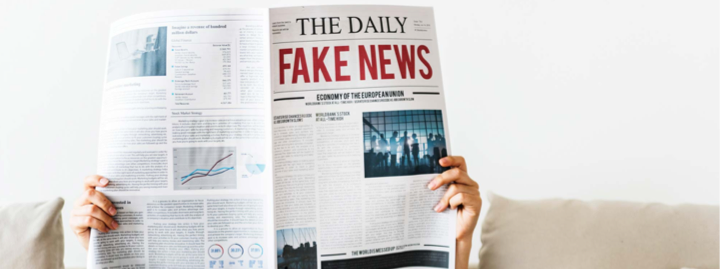 6
[Speaker Notes: The second problematic aspect relates to the length of the analysed articles. Taking into account the desk-based research presented in this report, 5G networks not only represent a complex socio-scientific controversial issue, they are also based on a complicated technological infrastructure whose functionality could hardly be conveyed and communicated in short articles of 300 to 500 words. Given that peer-reviewed articles published in scientific journals are usually between 5000 to 8000 words, one could easily understand that there is an outstanding difference between the two formats. Of course, we do not imply that articles published in mass media should be as extensive as scientific journal articles but at least they should be more comprehensive (e.g. 1000 to 1500 words) in order to adequately cover the controversial topic addressed which in our case is 5G technology.]
ERUM - CUT’s subreport on 5G technology
Use of speech acts/speaking actors

The involved stakeholders were given a voice randomly as in most of the articles analysed there was lack of speech acts, namely of speech that was quoted directly. We argue that articles presenting controversial topics should allow more space for the inclusion of speech acts for various reasons.
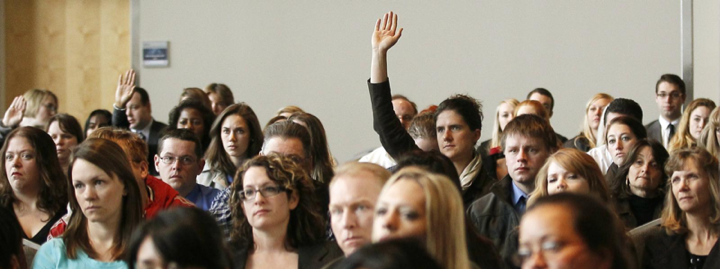 7
[Speaker Notes: We have also found that the involved stakeholders were given a voice randomly as in most of the articles analysed there was lack of speech acts, namely of speech that was quoted directly. We argue that articles presenting controversial topics should allow more space for the inclusion of speech acts for various reasons. They provide a sense of directness and at the same time, they help journalists to keep a more objective stance by separating their position from what is directly supported by the involved stakeholders.]
ERUM - CUT’s subreport on 5G technology
Inclusion and citation of other resources

We have found that less than half of the articles (11 articles –36,7 %) have made reference to at least one resource, while only four articles (13,3 %) have made reference to multiple resources in order to support their claims. Linking to sources, mainly original press releases or academic studies, allows readers to check the information, to find out more and to show transparency.
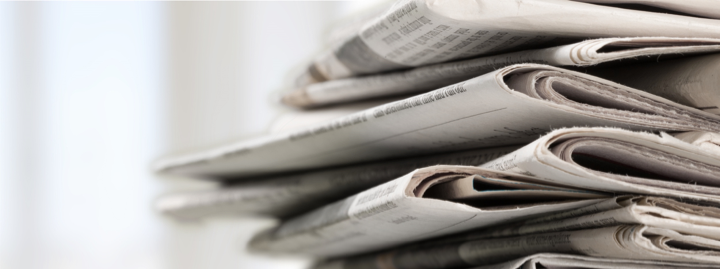 8
[Speaker Notes: Regarding the inclusion and citation of other resources we have found that less than half of the articles (11 articles –36,7 %) have made reference to at least one resource, while only four articles (13,3 %) have made reference to multiple resources in order to support their claims. Linking to sources, mainly original press releases or academic studies in science reporting, allows readers to check the information, to find out more and to show transparency.]
ERUM - CUT’s subreport on 5G technology
Content of the articles

Focusing on the content of the analysed articles, what we found really alarming was that while in the selected articles there was an evident overemphasis of the potential impact of 5G,most of the articles neglected the definitional and operational aspects (i.e. what 5G is and how it works).
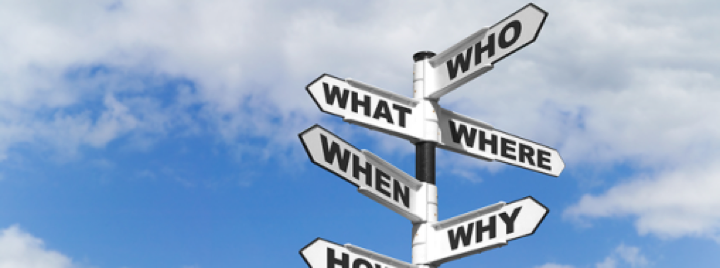 9
[Speaker Notes: Focusing on the content of the analysed articles, what we found really alarming was that while in the selected articles there was an evident overemphasis of the potential impact of 5G,most of the articles neglected the definitional and operational aspects (i.e. what 5G is and how it works).]
ERUM - CUT’s subreport on 5G technology
Visualisation

The vast majority of articles included photos and images, with only two articles (6,7 %)containing charts and figures. This could be perceived as problematic as the use of visuals with numbers and digits provides the article with a more scientific perspective.
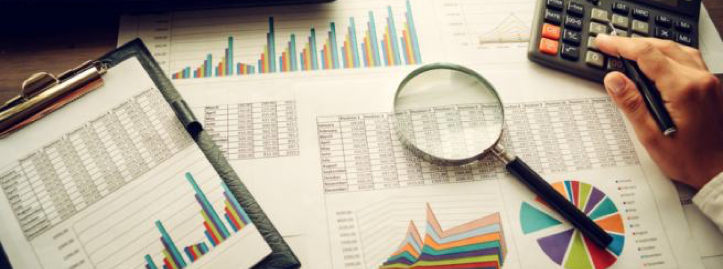 10
[Speaker Notes: Regarding the visualisation, the vast majority of articles included photos and images, with only two articles (6,7 %)containing charts and figures. This could be perceived as problematic as the use of visuals with numbers and digits provides the article with a more scientific perspective.]
ERUM - CUT’s subreport on 5G technology
Controversy

5G was only presented as a controversial topic in half of the analysed articles (15 articles – 50 %).Only 10 articles (66,7 %) presented multiple points of views on the topic (namely, positions from different stakeholders). At the same time, we have found that in only six articles (40 %) presenting 5G technology as a controversial topic, the authors took an explicit position either against or in favour of this technology.
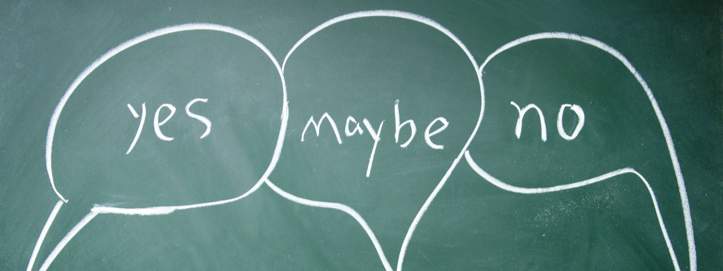 11
[Speaker Notes: As part of our analysis we have found that the topic of 5G, was only presented as a controversial one in half of the analysed articles (15 articles – 50 %).Only 10 articles (66,7 %) presented multiple points of views on the topic (namely, positions from different stakeholders). At the same time, despite recommendations for journalists to take special precaution when they report on controversial issues we have found that in only six articles (40 %) presenting 5G technology as a controversial topic, the authors took an explicit position either against or in favour of this technology. Based on our findings, it seems that when presenting a controversial issue, journalists should be less biased, more objective and use language carefully in order to present all the aspects of the controversy precisely.]
ERUM - CUT’s subreport on 5G technology
Use of evidence-based research/science

We found that almost half of the articles (14 articles – 46,7 %) contained misinformation and misstatements on the topic. The 5G appeal movement has spread around misinformation that several journalists have often published in online news and mass media articles, without first proceeding with fact-checking processes.
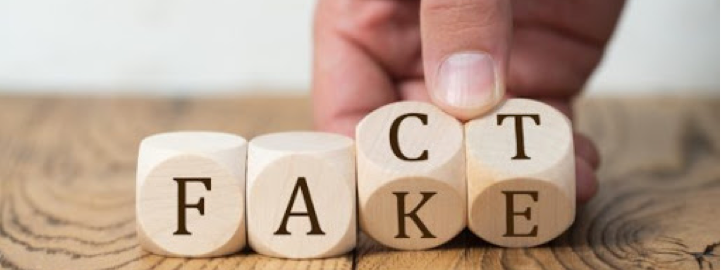 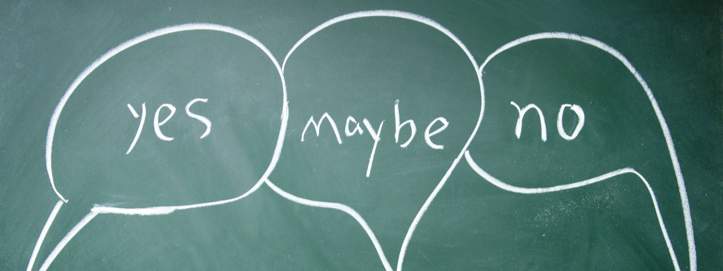 12
[Speaker Notes: Last but not least, regarding the use of evidence-based research/science we found that almost half of the articles (14 articles – 46,7 %) contained misinformation and misstatements on the topic. One of the main causes is that in September 2018, 180 scientists published an open letter against 5G – “5G Appeal”. This 5G appeal movement has spread around misinformation that several journalists have often published in online news and mass media articles, without first proceeding with fact-checking processes.]
ERUM - CUT’s subreport on 5G technology
What needs to be done

1.Train journalists 
2.Support and promote scientific journalism
3.Create bridges between journalists, scientists and the scientific community
4.Make results of technology assessment accessible to the public
5.Empower citizens
6.Provide all stakeholders with equal space for stating their arguments
7.Controversy
8.Communicate if further studies on technology are necessary
13
[Speaker Notes: - First, by training journalists via strengthening their competences in identifying disinformation and verifying information.
 
- Support and promote scientific journalism as the practice of including primary sources along with journalistic stories and scrutinising questionable statistics or overinflated claims, while also investigating scientific misconduct, conflicts of interest, and ethical breaches.
 
-Create bridges between journalists, scientists and the scientific community at large as proper presentation of scientific and technological controversies requires expert knowledge.
-Make results of technology assessment accessible to the public, while also ensuring that these results will be brought across in a plain and understandable language.
 
-Empower citizens via strengthening their skills to evaluate information and its sources, especially on the internet.
 
-Provide all stakeholders (scientists/researchers/academics, industry representatives, policymakers, citizens) with equal space for stating their arguments, while always adhering to scientific evidence and documentation.
 
-Lastly, communicate if further studies on technology are necessary, on which aspects and what may be practical implications for the use of technology.]
What are your thoughts about fake news and technology?
Do you think this is an emerging problem? Do you believe that people should be more open to the idea of the evolution of technology by now?
In your opinion, why do you think people resist change?
DISCUSS!
14
Literature
Anderson, A., Brossard, D., & Scheufele, D. (2012). News coverage of controversial emerging
technologies: Evidence for the issue attention cycle in print and online media. Politics and
the Life Sciences, 31(1-2), 87–96. https://doi.org/10.1017/S0730938400014283

Goldacre, B. (2011, March 19). Why don’t journalists link to primary sources? The Guardian,  https://www.theguardian.com/commentisfree/2011/mar/19/bad-science-ben-goldacre 

Delezos, C. (2019, October 29). The Holy Grail of world technology. The News, https://www.tanea.gr/2019/10/29/economy/to-agio-diskopotiro-tis-pagkosmias-
texnologias/
 
Loughran, S. P. (2019). There's no evidence 5G is going to harm our health, so let's stop  worrying about it. The Conversation, https://theconversation.com/theres-no-evidence-5g-is-going-to-harm-our-health-so-lets-stop-worrying-about-it-120501
15